The Role of Coalitions
Tonia Moultry
The history
The Beginning
The domestic violence movement grew out of the civil rights movement in the 60’s and women’s movement in the 70’s.

Shelters across the nation were formed in the 70’s and 80’s.

Advocates soon found that the work was hard and that sheltering women wasn’t resulting in all the change they needed.   

Advocates found the need to meet with peers to share information and develop strategies to change the  conditions in society that allowed violence to continue.
The Beginning
Coalitions quickly grew up in each state.

The first DV coalition was in Pennsylvania.

Initially they were unfunded and largely a volunteer operation of member programs.

In the 80’s and 90’s they began to incorporate and the leaders of local domestic violence programs became official Board Members in coalitions

Coalitions were instrumental in advocating for statewide and federal legislative supports for domestic violence programming- VAWA
Main Purposes
Each coalition still has the two originating goals at its  core;

Support each other as individual programs working through difficulties in local communities
Create policy, legislative and social change beyond direct advocacy to victims
The Work in General
promote quality services for victims that focus on safety and self-determination; (training & TA)
advocate and educate on behalf of survivors, their children, and their advocates; (social change) 
facilitate partnerships among victim advocates, allied organizations, and state agencies; (funding efforts) 
mobilize a statewide voice on domestic violence; (policy)
connect local, state and national work; and  
engage in prevention and social change efforts
Transitions
As federal and state funding became available advocates wanted mechanisms to keep government priorities focused on needs in the field as voiced by the persons experiencing violence.     
They also needed a way to streamline cohesive communications throughout the nation and maintain a strong public policy voice.
Coalitions were the obvious vehicle for these tasks.  
Federal funding steams were created to support coalitions.
Formal decision making partnerships between government and coalitions were written into federal law
Gaining Ground
Many systems, public and private, look to coalitions for leadership in policy creation, state planning, and resource allocation. 

State coalitions work closely with policy makers in responding to domestic violence at the state and federal level. 

They often hold positions of influence on governmental commissions and task forces and use these positions to bring the voices of survivors and advocates into the policy arena. 
Working through NNEDV, state coalitions play a major role in advocating for federal legislation and ongoing funding.
Modern Era
State coalitions are looked to by policy makers, local programs, individual activists and allied organizations for their leadership.

In the last 10 years coalitions have expanded to include broader partnerships 

More than 80% now have mixed boards that include some shelter program representatives and some allies

This move was made to broaden the influence of victims voices and reduce conflicts as many coalitions became pass through funders
Structure & Federal Requirememts
Coalitions Must Be(per FVPSA)
non-governmental organization and a not for profit;

organization that is self-determining and not under the auspice of any government office, private entity or umbrella organization; have financial sustainability

purpose to provide education, support, and TA that supports shelter and supportive services

have a history of involvement in the movement to end DV 

have a membership representing a majority of organizations whose primary focus is DV
8 areas of Required Work in FVPSA
Training and Technical Assistance to DV Programs & conduct Needs Assessment

Working with state on planning & monitoring distribution of sub grants

Work with underserved and minority populations

Work with housing, health care, mental health, social welfare, or business to support the development and implementation of effective policies, protocols, and programs
8 areas of Required Work in FVPSA
Work with judicial and law enforcement agencies to encourage appropriate responses

Work with family law judges, criminal court judges, child protective service agencies, and children’s advocates to develop appropriate responses to child custody and visitation issues in cases of child exposure to DV and child abuse

Prevention

Work with tribal communities
State’s Work with Coalitions
42 U.S. Code § 10407 (a) (2) (D) 
provide an assurance that the State will consult with and provide for the participation of the State Domestic Violence Coalition in the planning and monitoring of the distribution of grants to eligible entities as described in section 10408(a) of this title and the administration of the grant programs and projects;
Practical Implications
Projects
Public Policy -  to include funding advocacy
Troubleshooting w/funders, payment processes
Hold seats on funding panels
Fatality tracking
Awareness/resources
Statewide toll free hotlines
Convening batterer programs
Engaging with outreach programs
Member or Chair of various task forces/commissions
Quality Assurance
Training & Technical Assistance
Program development/capacity building
Crisis calls
HUD Regulations
Trouble shooting with allies
Board Issues
Employment/supervision issues
Media assistance
Implementing laws
Risk Assessment
Anything related to training
Training & Technical Assistance
Prevention
Coordinated Community Response development
Language Access
Legal Advocacy 
Child Advocacy 
Trauma Informed Care
For allies - Law Enforcement, Healthcare, Courts 
Legal Assistance
Facilitating Emergency Responses
Storm tracking 
Evacuations
Disaster fund
Hotline transfers
On site support
Benefits of Membership
Policy Work, state and federal
Opportunities for input
Advance information
Training and Technical Assistance
Free employee benefit
Reimbursement often included
Resources – web section, manuals, national connections
Local Community Support
Networking
Discuss statewide Issues
Collaboration
Coalitions promote collaboration and coordinated models in all their forms
Coalitions often advocate for the integrity of the coordinated response model
Coalitions advocate for resources
Coalitions track and publish helpful stats
Coalitions leverage support from other programs and leaders
Coalitions can mitigate bad experiences and misuses
Systems Advocacy
Challenges in Adapting
Letting ‘others’ in – historical fear of the system
Justice Systems
Mental Health
Concerns about ‘mission creep’
Maintaining balanced focus
Concern about keeping victims’ voices central
Operating from a place of famine/resource leak
Feeling loss or lack of respect for established expertise
Aging leadership resistant to change
 Confidentiality/safety concerns
Building Relationships
Acknowledge the history and importance of the initiating framework for the field 
Attend coalition trainings & events
Invite coalition representatives to events
Ask if you can attend some membership meetings
Work within the public policy framework of the coalition
Work as hand in hand partners on
 needs assessment
determining eligibility
monitoring 
funding plans
funding advocacy
How Coalitions Can Help
Crafting corrective action plans with subgrantees
Providing training and TA in corrective action plans
Participating in grant review processes
Suggest solicitation language 
Provide pre-contract training 
Joint site visits
Provide programs TA on how to implement federal guidelines 
Craft training agendas to address specific needs
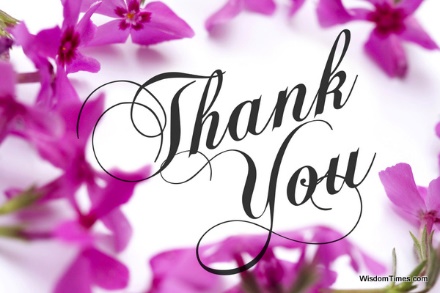 Tonia Moultry 
tmoultry@nnedv.org